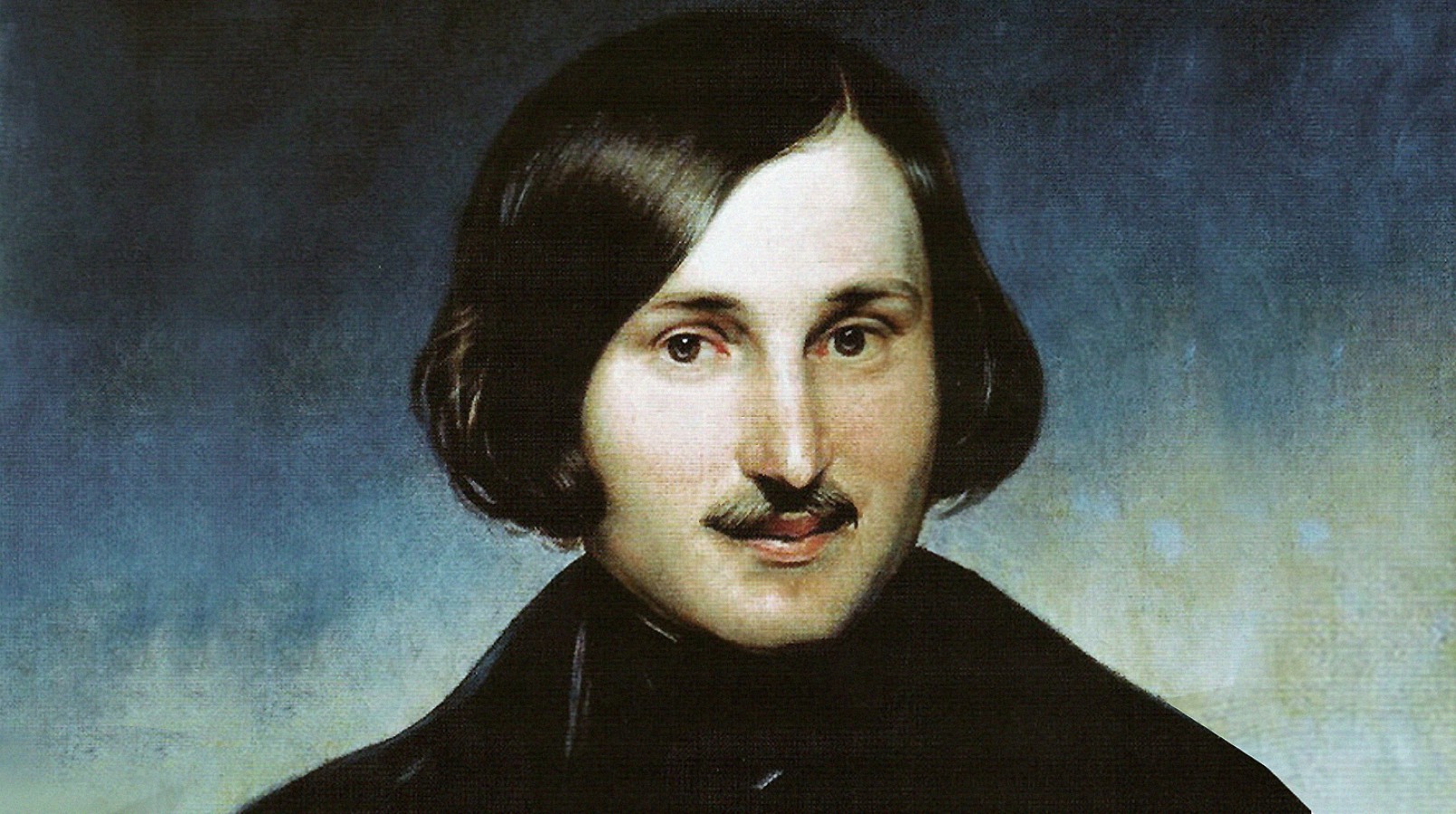 Николай Васильевич Гоголь
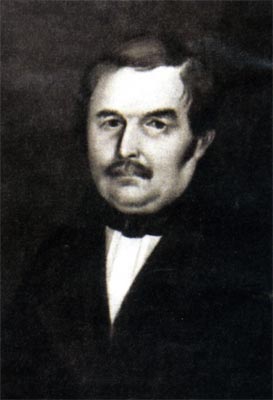 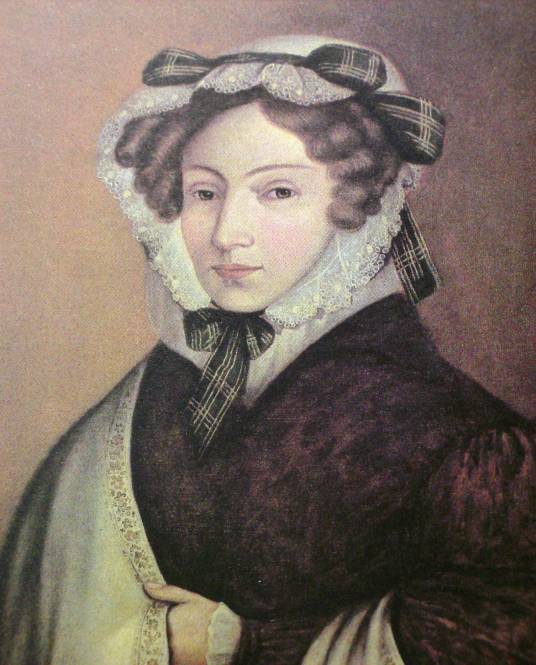 Afanasyj Demjanovič Gogol-Janovský(1738 - 1805)
Vasilij Gogol-Janovský(1777 - 1825)
Marja Ivanovna Kosjarovská(1791 – 1868)
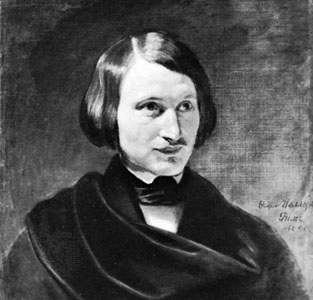 Olga Gogol-Janovská
Ivan Gogol-Janovský
Anna Gogol-Janovská
Marija Gogol-Janovská
Elizaveta Gogol-Janovská
Nikolaj Vasiljevič Gogol-Janovský(1809-1852)
Rodokmen
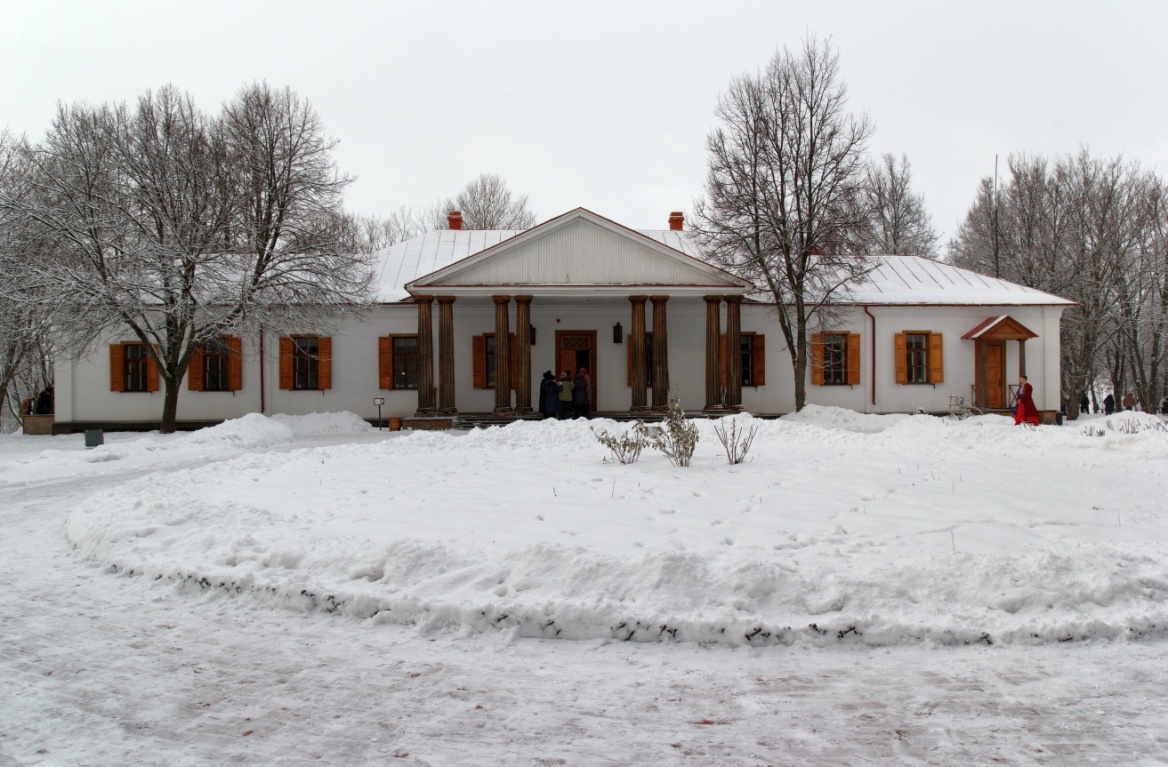 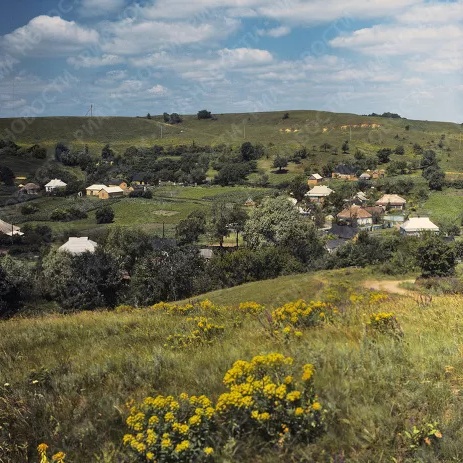 Tady  tráví Gogol svoje dětství
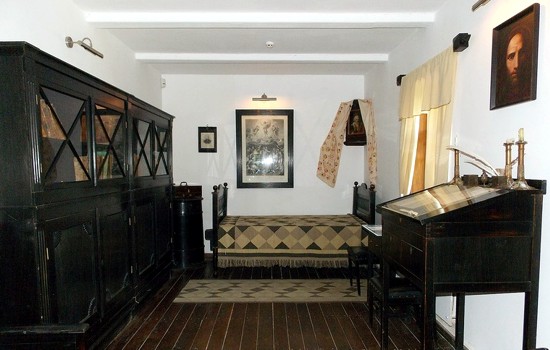 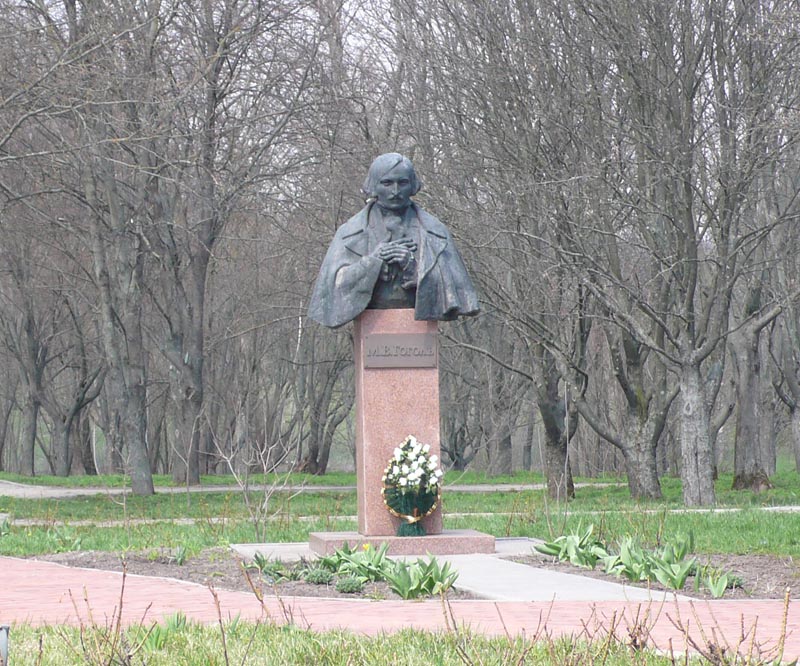 Vesnice Vasiljevka, Poltavská gubernie(nyní Gogoleva vesnice)
Vzdělávání
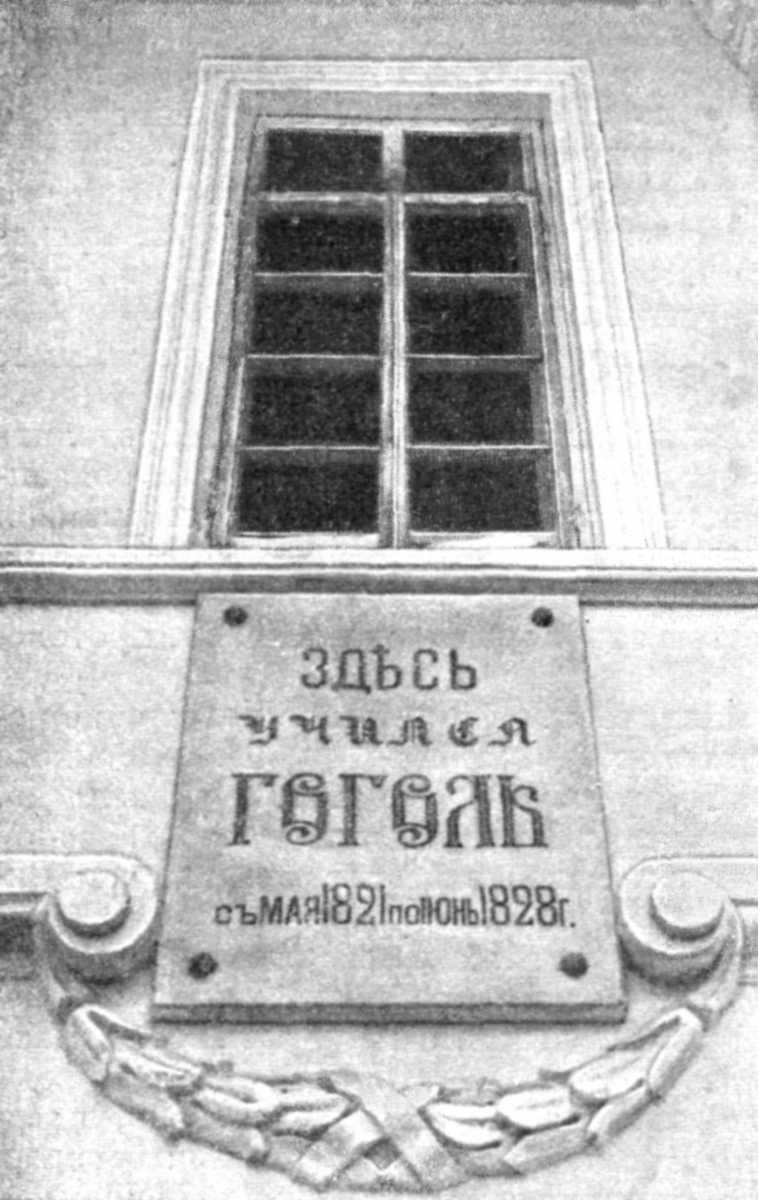 1819 – Příprava ke studiu.
1821-1828  – Studuje v Neženském lyceu.
Satira «Нечто о Нежине или Дуракам закон не писан»
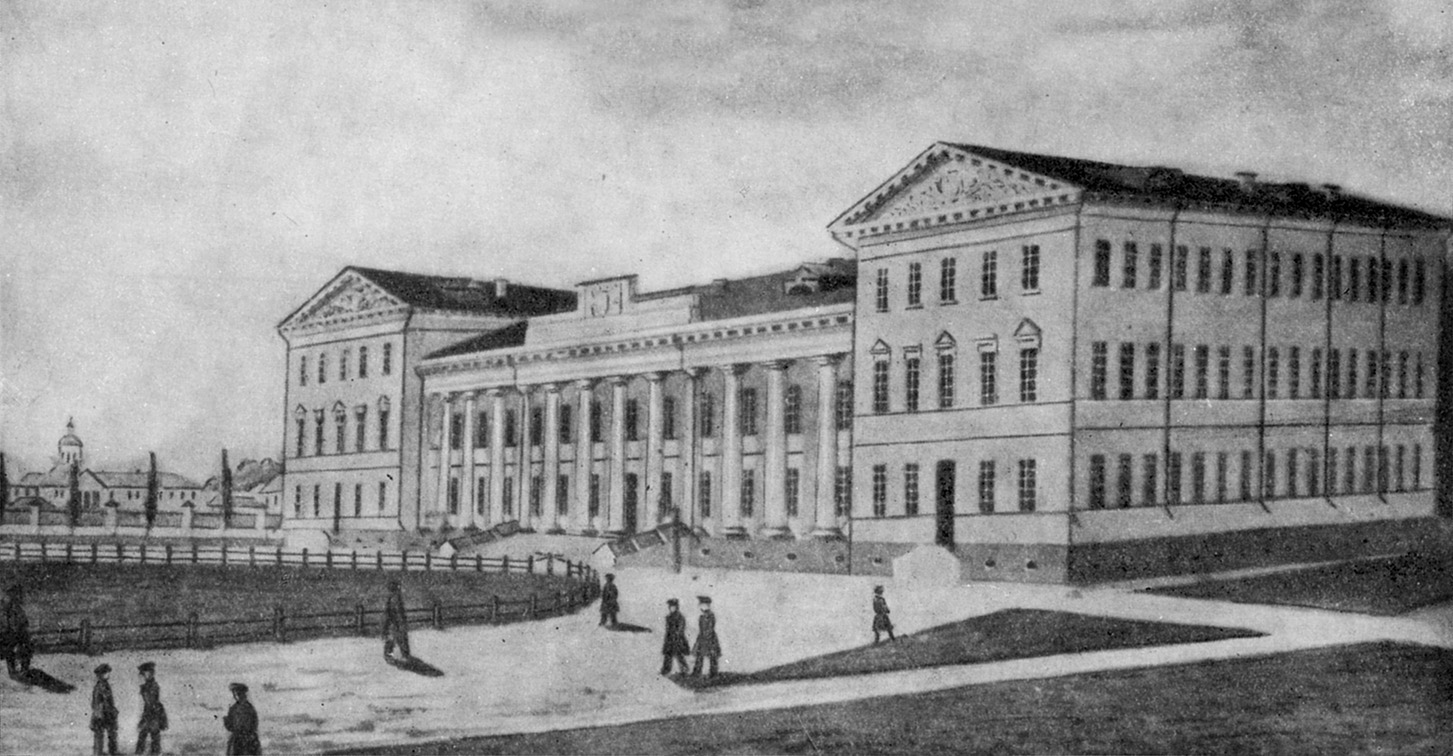 Petrohrad
Hledání sebe samého
Přestěhoval se v roce 1828
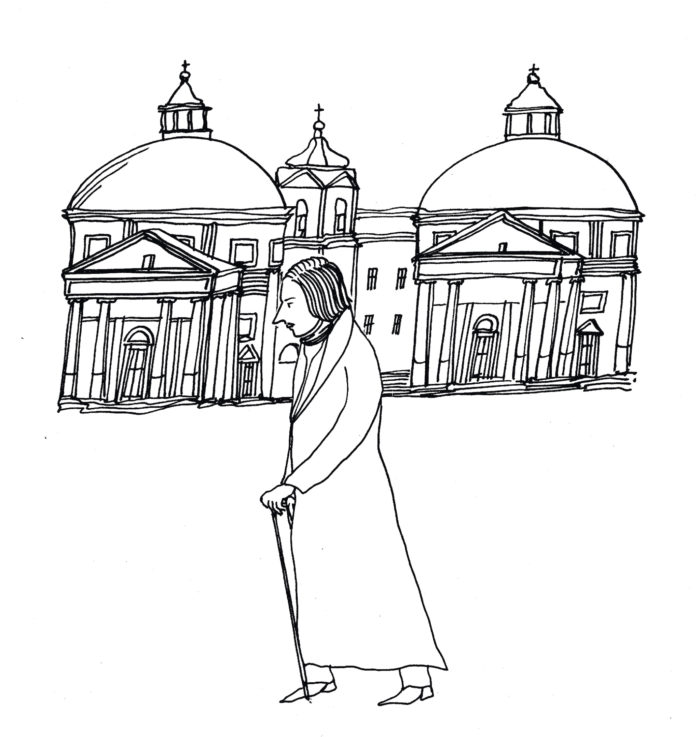 spisovatel
Hans Küchelgarten – neúspěšná poema pod jménem V. Alov (1829)
herec
I když se na to velmi snažil a divadlo miloval, bohužel, herec Gogol nebyl.
úředník
V roce 1829. Nebylo to úspěšným. Posloužilo inspiraci pro„Petrohradské povídky“.
První literární díla
Večery na samotě u Díkaňky (1831 - 1832)
Arabesky (1835)
Mirgorod (1835)
Vychází i časopisecky povídka Nos (1836)
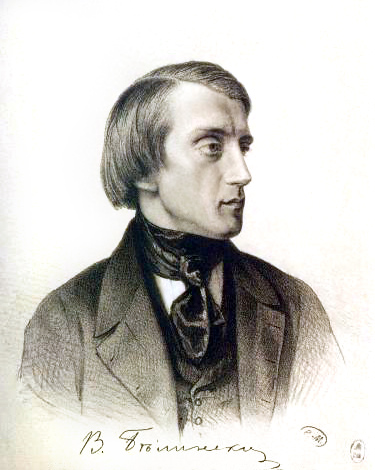 „V Gogolovi má ruská společnost budoucího velkého spisovatele“
- Vissarion Bělinskij
Gogol cestuje
Německo (1836)
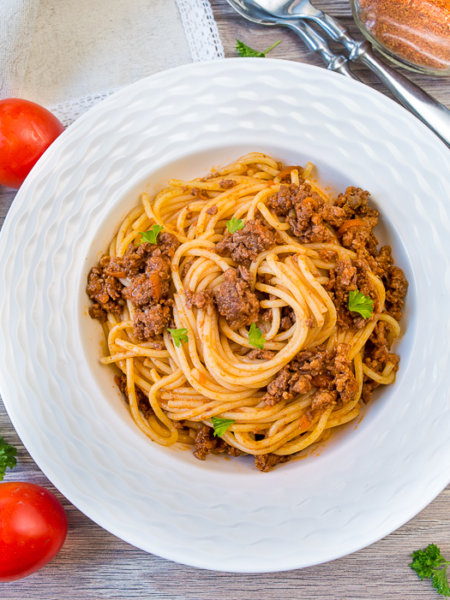 Švýcarsko
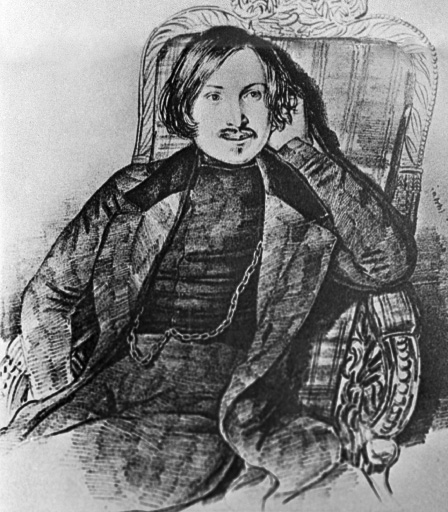 Paříž (zima 1836)
„Je tady samá politika“
Mrtvé duše „žijí“ – aktivní práce nad knihou.
Řím (1837-1842)ulice Via Felice – poslední adresa v jeho životě.
V roce 1841 už má první první díl Mrtvých duší.
Poslední roky
1848 - návštěva do Jeruzalému
12.02.1852
Gogol spálil již dokončený rukopis druhého dílu Mrtvých duší.
Postí se a 18. 02. vůbec přestává jíst.
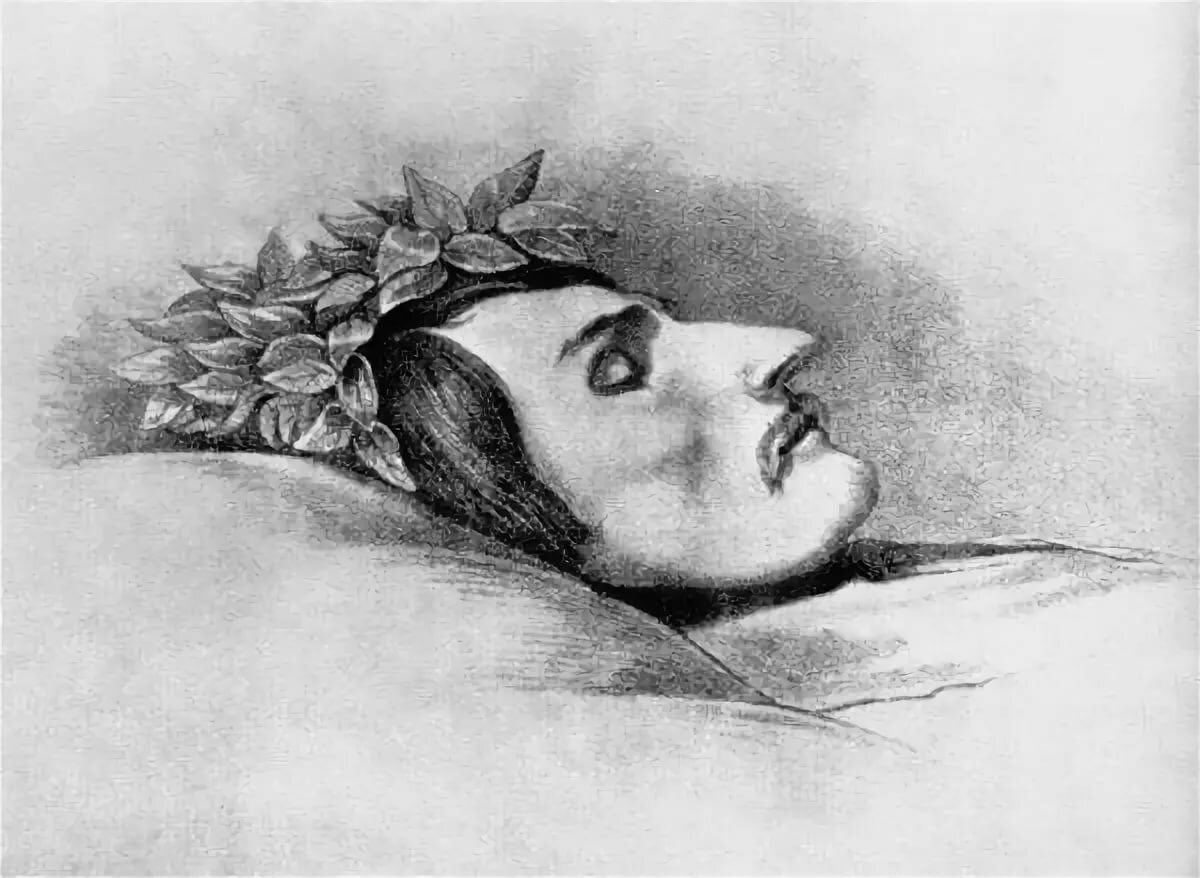 Lékaři a kamarádi se snaží pomoct
21.02.1852
smrt  spisovatele.
Hrob
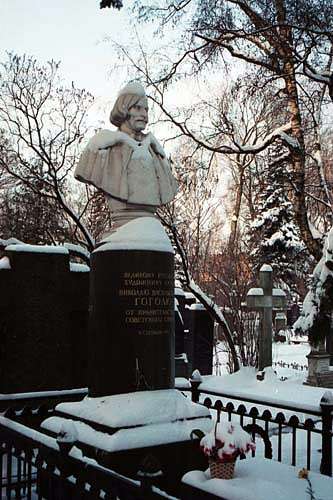 Hrob Gogole na Novoděvičím hřbitově.Moskva(1931)
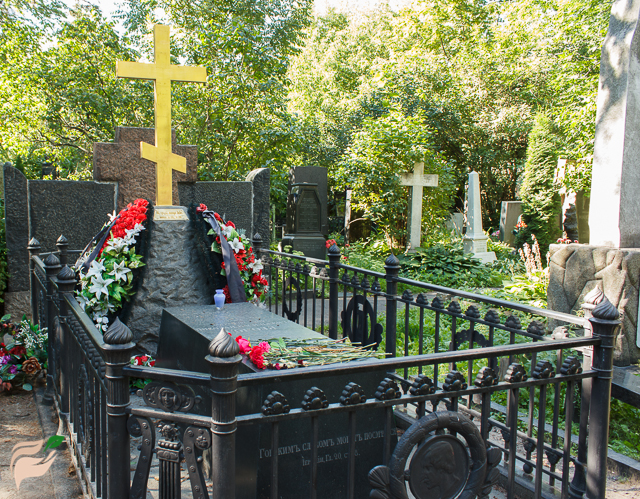 Gogol VS Bělinskij
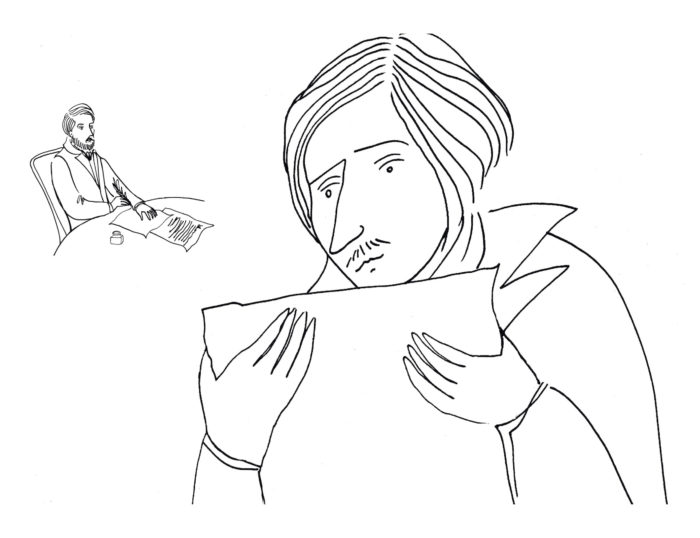 „Проповедник кнута, апостол невежества, поборник обскурантизма и мракобесия, панегирист татарских нравов — что Вы делаете?..“
Gogol a Žukovskij
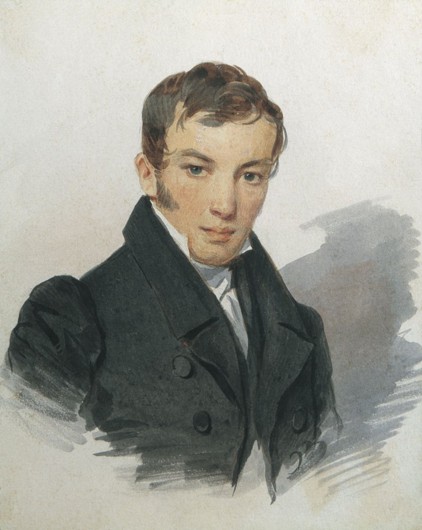 ruský básník
literární kritik
překladatel poezie a prózy
učitel
Nejvýznačnější představitel raného ruského romantismu.
Vasilij Andrejevič Žukovskij(1783 – 1852)
Gogol a Puškin
Gogol přiznává, že když byl ještě školákem, tak pořad myslel na Puškina (podle biografa Annenkova).
Nejvýznamnější role Puškina
 Revizor
 Mrtvé duše
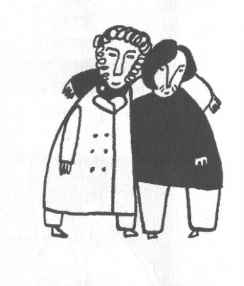 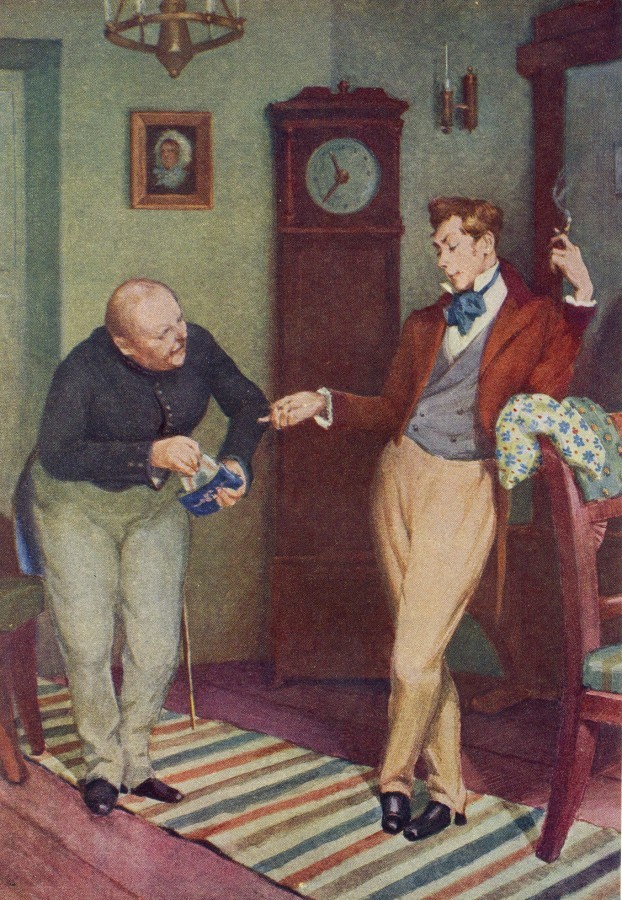 «РЕВИЗОР»
- Ну и пьеса! Всем досталось, а мне более всех
- Николай I
Композиция
1836
Комедия в пяти действиях.
Кольцевая композиция.
Хронологическое развитие сюжета.
Фарсовые черты.
Отсутствие положительных героев.
“В “Ревизоре” я решился собрать в одну кучу все дурное в России... все несправедливости, какие делаются в тех местах... и за одним разом посмеяться над всем”.
Переводы на чешский
1941 - Bohumil Mathesius ( дословный)
1980 - Karel Milota ( вольный )
1965 - Zdeněk Mahler
История создания
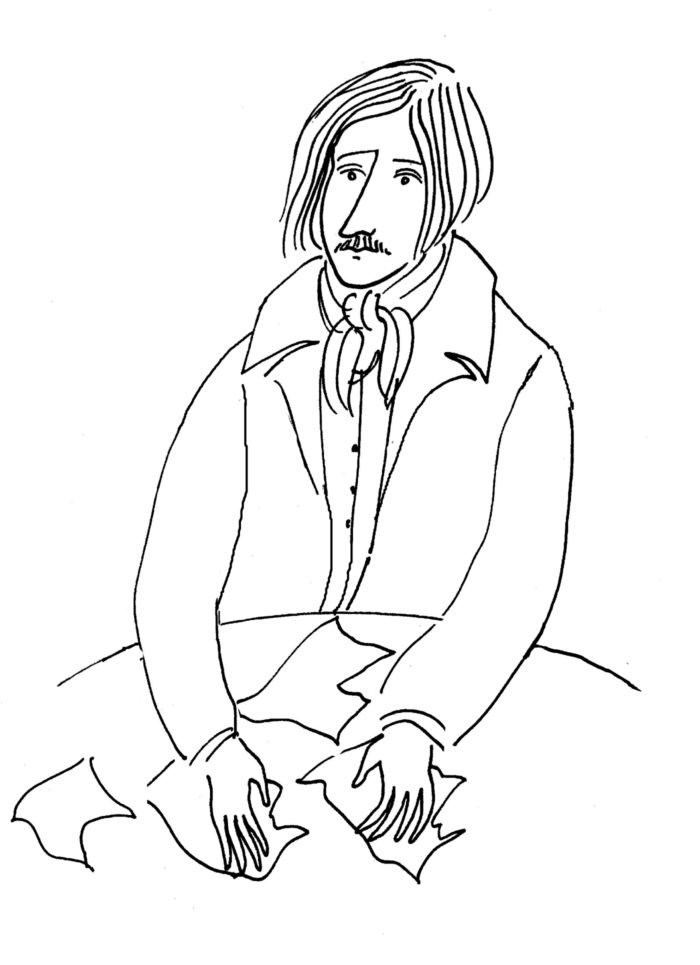 7 октября 1835 г. Петербург Пушкину:
«Сделайте милость, дайте сюжет, духом будет комедия из пяти актов, и клянусь, будет смешнее черта.»
Критика
Написание «Ревизора» повлекло за собой широкий общественный резонанс.
Н.А. Полевой
К.С. Аксаков
Ф.В. Булгарин
П.А. Вяземский
О.И. Сенковский
В.Г. Белинский
Действующие лица
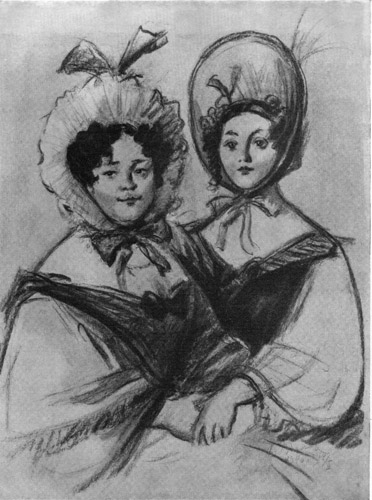 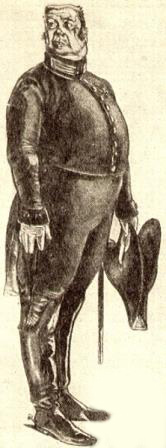 Антон Антонович Сквозник-Дмухановский, 
городничий.
Анна Андреевна, жена его.
Марья Антоновна, дочь его.
Лука Лукич Хлопов, смотритель училищ.
Аммос Федорович Ляпкин-Тяпкин, судья.
Артемий Филиппович Земляника, 
попечитель богоугодных заведений. 
Христиан Иванович Гибнер, уездный врач.
Почтмейстер.
Петр Иванович Добчинский.
Петр Иванович Бобчинский.
Иван Александрович Хлестаков, 
чиновник из Петербурга.
Осип, слуга. 
и прочие..
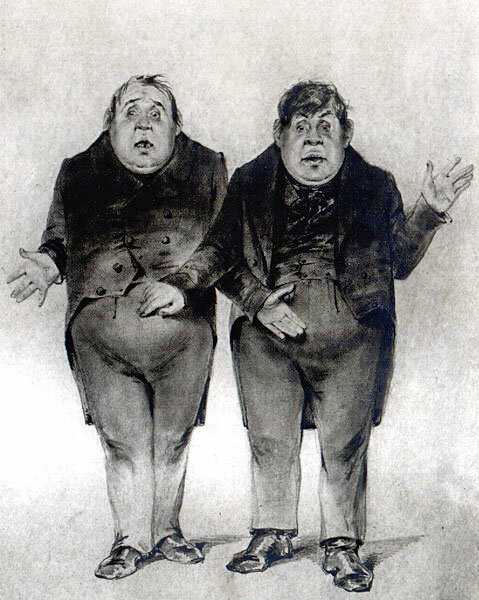 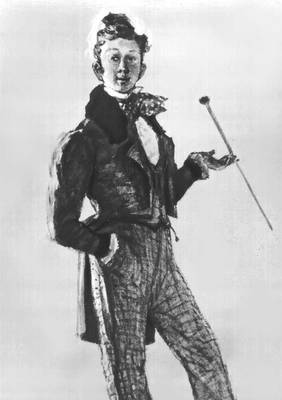 городские
помещики
Говорящие фамилии
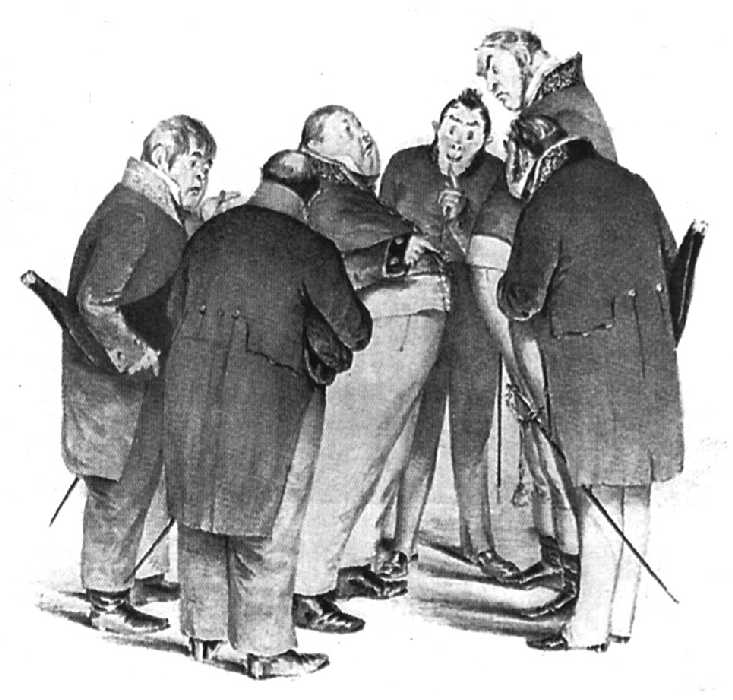 Хлестаков – от «хлестать» – врать, ухлёстывать; «хлёст» – сплетник, хвастун.
Ляпкин-Тяпкин – уж если что ляпнет, так худо становится.
Земляника – от старорусского «земляница» – высокая степень низости.
Гибнер – прекрасно подчеркивает опасность его деятельности.
Почтмейстер Шпекин – от польского «шпек» – шпион -> чтение писем.
Краткое содержание
1 действие
Завязка
«К нам едет ревизор»
Знакомство с главными персонажами, чиновниками.
Тревожное известие Бобчинского и Добчинского.
Городничий раздает всем поручения и спешно отправляется в трактир.
2 действие
Экспозиция
Знакомство с Хлестаковым и его слугой Осипом.
Голод не тетка и долги Хлестакова.
Хлестаков встречает городничего и жалуется на дурной приём.
Городничий устраивает Хлестакову полную туристическую программу и приглашает к себе домой.
3 действие
Развитие
Анна Андреевна и Мария Антоновна узнают новости и готовятся к приёму гостя.
После поездки по учреждениям герои приезжают в дом городничего.
Невероятные рассказы и выдумки Хлестакова за трапезой.
Хлестаков отправляется спать, в то время как городничий обхаживает слугу Осипа.
Городничий отдаёт приказ офицерам, чтобы «ревизора» никто не смел тревожить.
4 действие
Кульминация
Приятный сюрприз для Хлестакова в виде взятки от каждого чиновника.
Хлестаков пишет письмо знакомому журналисту об этом престранном дне.
Жалобы от купцов, слесарши и унтер-офицерской вдовы.
Заигрывание с дамами, сватовство Хлестакова к Марие и благословение родителей.
Поспешный отъезд Хлестакова в Петербург.
5 действие
Развязка
Семья городничего примеряет на себя статус сливок общества в Петербурге, благодаря завидному зяту.
Все потихоньку собираются, чтобы поздравить семью с такой невиданной удачей.
Почтмейстер приносит пренеприятнейшее известие, вскрыв письмо Хлестакова и герои выясняют, что никакой он не ревизор.
К картине присоединяется жандарм и оповещает, что из Петербурга прибыл чиновник (настоящий ревизор) и требует городничего к себе в гостинницу.
Немая сцена Гоголя. Все застывают на сцене в различных позах, в изумлении, страхе и тревоге.
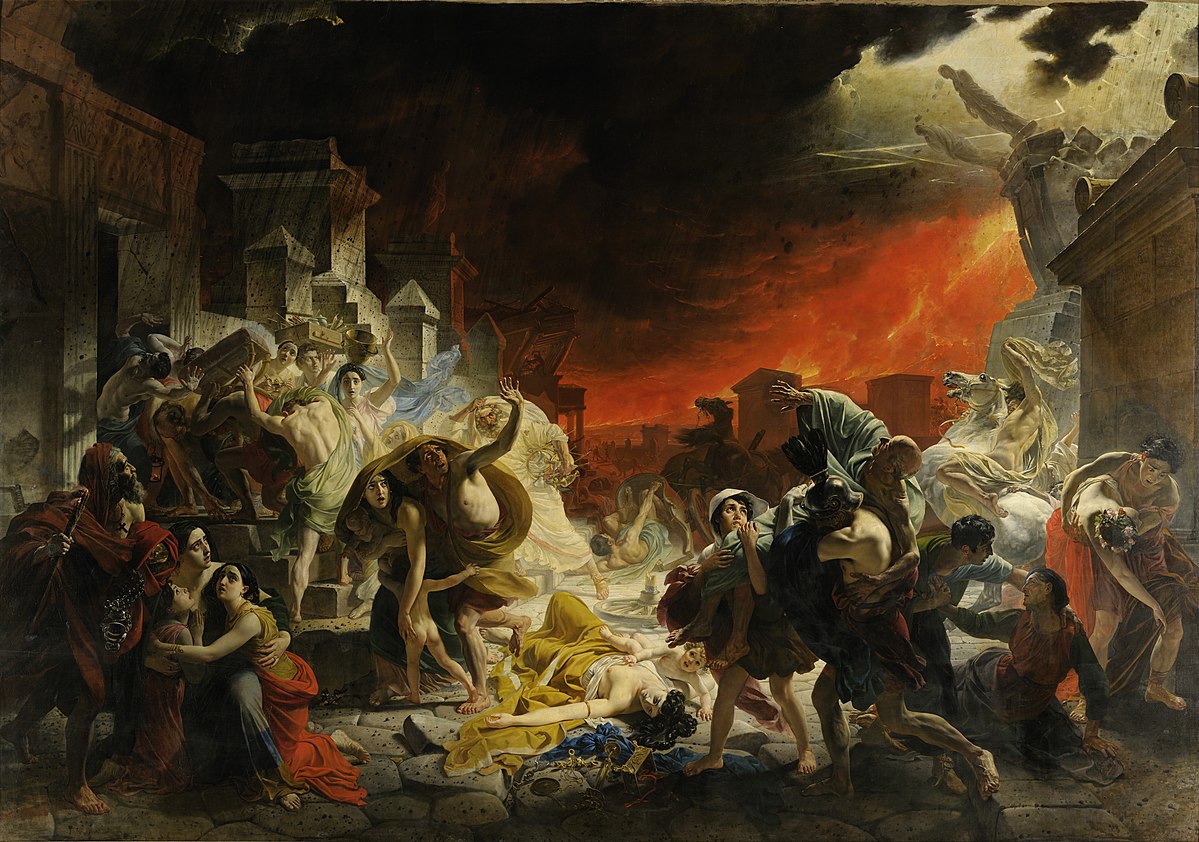 Немая сцена
Карл Брюллов 
«Последний день Помпеи»(1833)
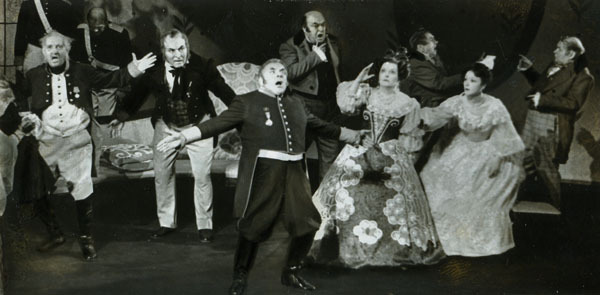 В постановке 1926 года Мейерхольда в финальной сцене были использованы куклы в натуральную величину.
Премьеры
1836
Александринский театр, Петербург. Присутствовал сам Николай  I.
Малый театр, Москва
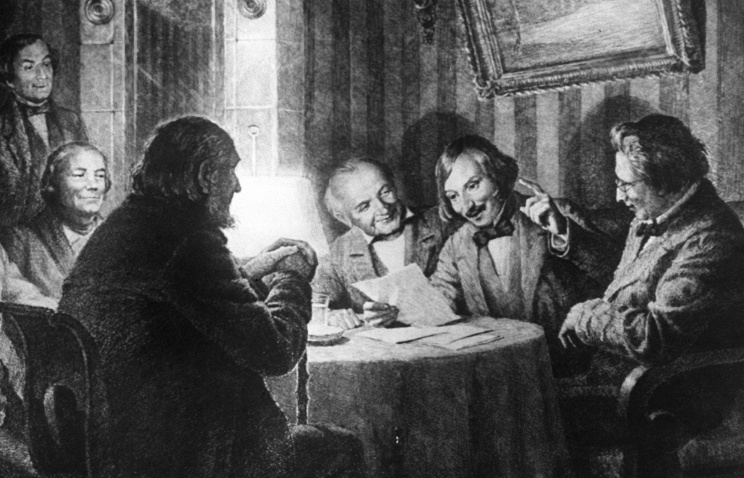 «Гоголь читает «Ревизора» писателям и артистам Малого театра» 1836
Экранизации
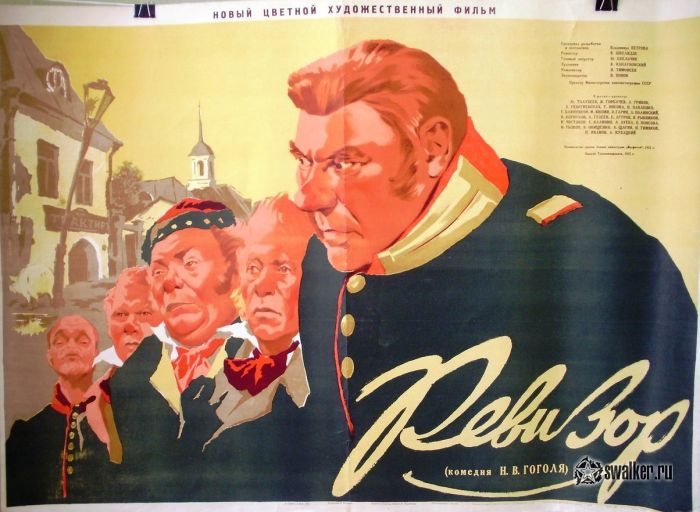 1952
«Ревизор»
(реж. Владимир Петров)
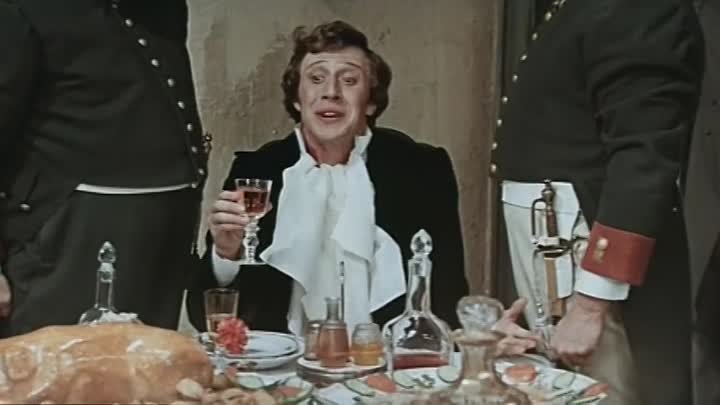 1977
«Инкогнито из Петербурга» 
(реж. Леонид Гайдай)
Благодарю за внимание!
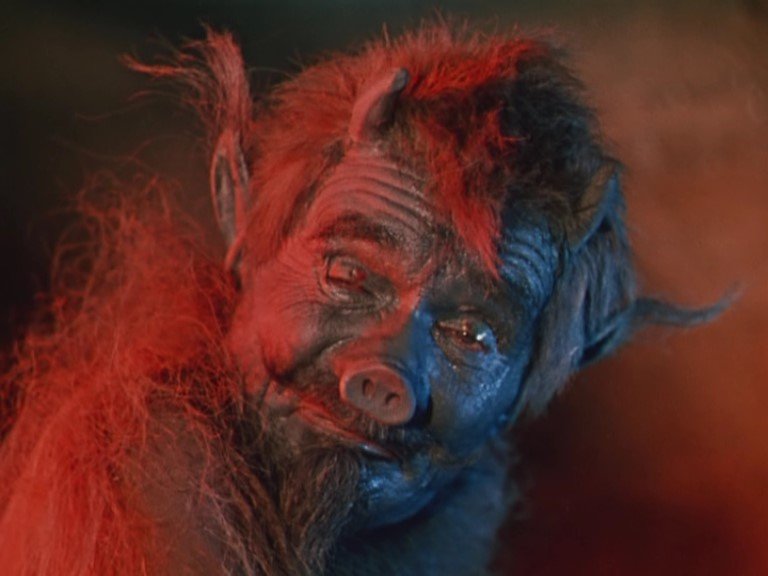 Фильм «Вечера на хуторе близ Диканьки» (1962)
Источники
Wikipedia, Гоголь, Николай Васильевич [6.11.2019] [https://ru.wikipedia.org/wiki/Гоголь,_Николай_Васильевич]
Гоголь и Белинский [https://foma.ru/gogol-i-belinskiy.html]
Переписка Пушкина с Гоголем [http://az.lib.ru/p/pushkin_a_s/text_1836_perepiska_s_gogolem.shtml]
[https://ru.wikisource.org/wiki/Переписка_Н._В._Гоголя_с_В._Г._Белинским]
«Птица-Гоголь. Документальный фильм.» 2009г.
[http://www.domgogolya.ru]
[https://www.sdamna5.ru/govoryaschie_revizor]